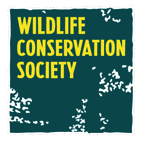 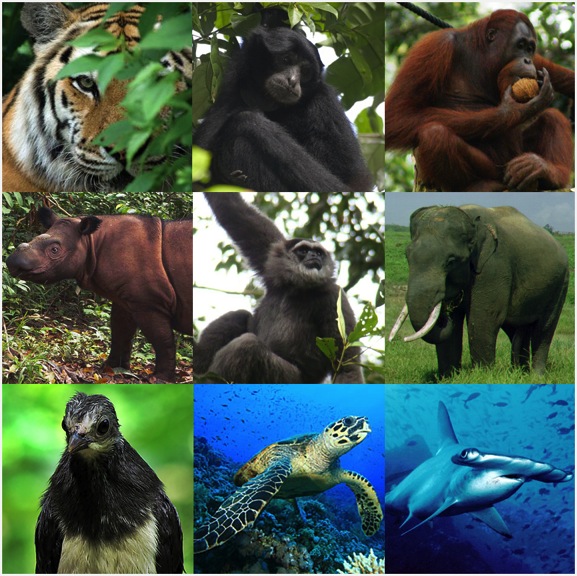 WCS Indonesia:
the 
Wildlife Crimes Unit
WILDLIFE CONSERVATION SOCIETY
Indonesia Program
Jl. Atletik No. 8, Bogor – Indonesia
WILDLIFE CRIME UNIT
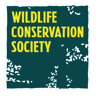 A unique partnership of Government Agencies, Civil Society Organisations, Volunteer Informant Networks and the Media, facilitated by WCS, dedicated to combatting illegal wildlife trade in Indonesia
Media
AJI Lampung, Lampung Post, Radar Lampung, The Jakarta Post, Lampung TV, Metro TV, Trans TV, TV One, Radar Lampung, Kompas, ANTARA, Oke Zone, Kompas Cyber Media, Jakarta Globe.
Government:
Ministry of Forestry:
Direktorat PPH, Direktorat KKH Ditjen PHKA
BKSDA (Lampung, Sumatera Utara, DKI Jakarta, Jawa Barat, Jawa Tengah, DIY, Bali)
National Parks
Indonesian National Police:
Criminal Investigation Division (CID), 
POLDA Jateng, POLDA Lampung, POLDA Aceh, 
NCB Interpol
Customs (Direktorat Pencegahan dan Penindakan Bea Cukai)
Attorney General (Lampung, Sumatera Utara and Jakarta
Quarantine (Serang, Bakauheni)
Military (Kodam IV Diponegoro, POMDAM Iskandar Muda, Sub POM Lhokseumawe)
NGOs	
RPU (Rhino Protection Unit), Vesswic, OIC, SOCP, LASA (Lembaga Advokasi Satwa), IAR (International Animal Rescue), JAAN (Jakarta Animal Aid Network), Forum HarimauKita, Yayasan Kanopi Indonesia, ZSL.
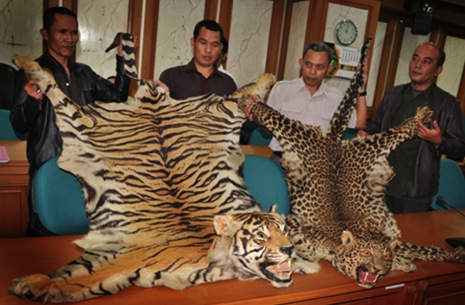 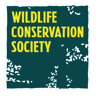 MAIN ACTIVITIES
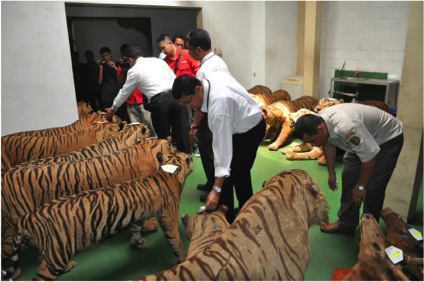 Investigation and law enforcement support
Court process assistance 
Monitoring illegal wildlife hotspots 
Training and capacity building
Campaign and outreach
Media publications
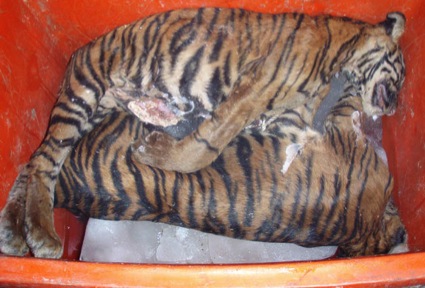 WCU by numbers:

The Wildlife Crimes Unit has catalyzed the successful arrest and prosecution of hundreds of wildlife criminals
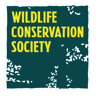 Informants help gather information
Informants are:
Heads of village in target landscapes (no payment) 
Local people in target landscapes or trade points (paid based on information)
Volunteer informants, e.g. student clubs in Jakarta (no payment)
Full hired informants (monthly payment)
Government officers in target landscapes/cities (no payment)
Anyone who gives information to WCS (unknown people)
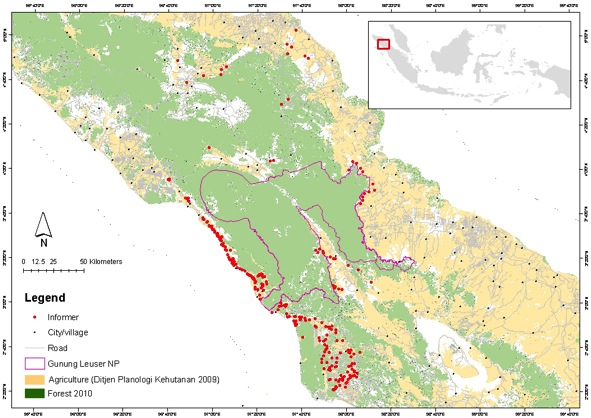 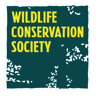 WCS investigators gather and verify information
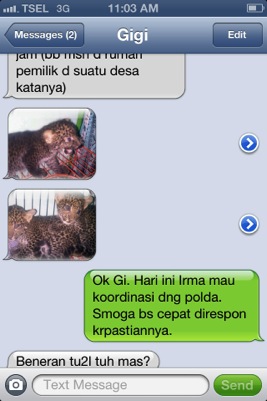 hidden camera
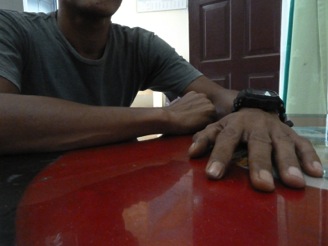 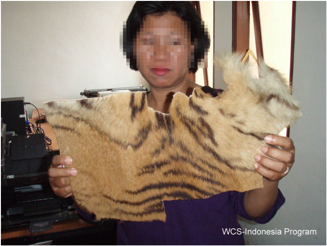 Investigations can include SMS interactions with traders to build trust
Face to face meetings while wearing hidden cameras
These cameras can obtain incriminating proof
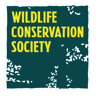 Trained 45 WCS investigators
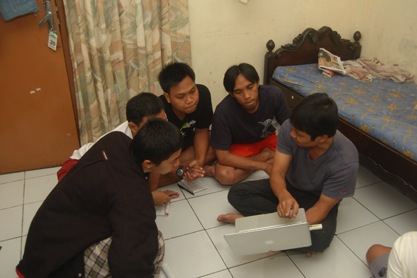 Regularly trained by Criminal Investigation Division trainers. Trainings include: 
sneaking wildlife through airport customs
detecting corruption in hospital’s outpatient process
buying drugs from inmates in prisons 
physical & security mapping in hotels
many other exercises
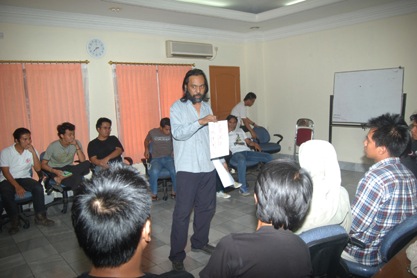 Criminal Investigation Division trainer
The trainings are extremely rigorous - only 10% of the trainees pass all the tests to become a WCS investigator
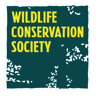 Stings
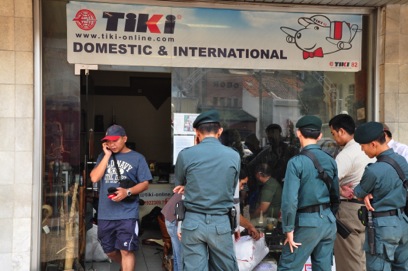 Safety is major priority.  No WCS persons have ever been injured in any operation. The police know and approve all sting operations beforehand. 3-5 WCS and/or government staff always involved. Safety protocol also includes:
Extensive training on cover stories
Ensuring information is extremely siloed (criminal targets see as few WCS staff faces as possible. The police also only know the identities of a small number of WCS staff)  
Exit strategies
Safe houses
Backup from high ranking police, Military and/or Ministry of Forestry
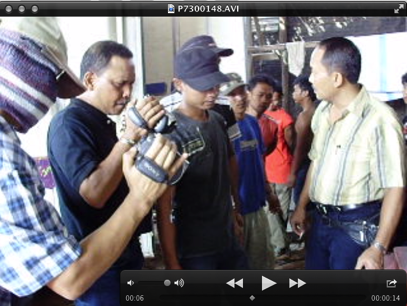 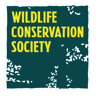 Training police investigators, prosecutors and judges increases the number of cases acted on by the GoI
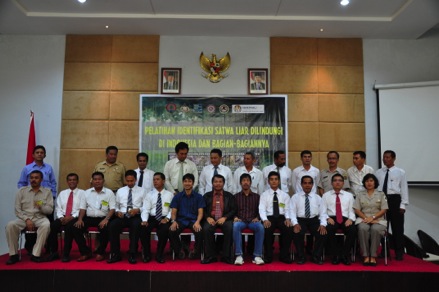 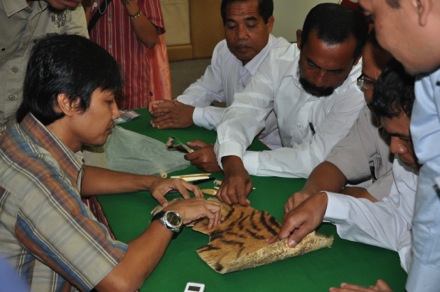 WCS staff on left teaching the intricacies of wildlife law to GoI staff on right
Due to GoI staff turnover, it is necessary to hold many training sessions
WCS also is a partner on USG-funded programs: 
General trainings for law enforcement agencies (under ICITAP)
Development of guidelines for prosecutors on wildlife crimes (under USAID-C4J)
Development of training modules for prosecutors on wildlife crimes (under USAID-C4J)
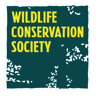 Legal assistance is provided throughout a case
WCS legal advisor
WCS legal advisor
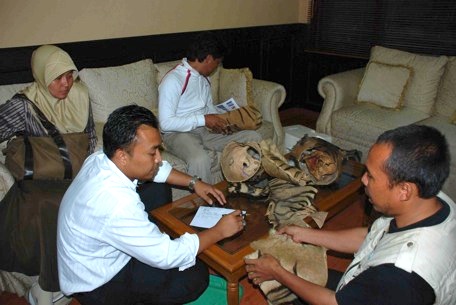 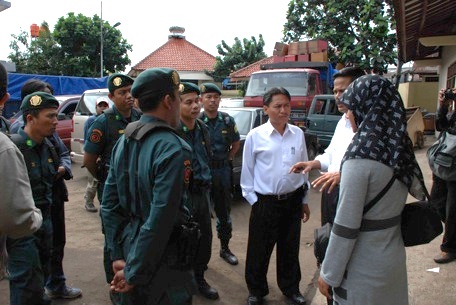 Once a suspect has been captured WCS legal advisors ensure evidence is properly handled by Government officials.
WCS legal advisors help the GoI ensure cases are done according to the law.  Here a WCS legal advisor prepares the police on proper procedures just before the operation to capture a suspect (previously identified by WCS).
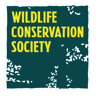 Harnessing the media is critical for success
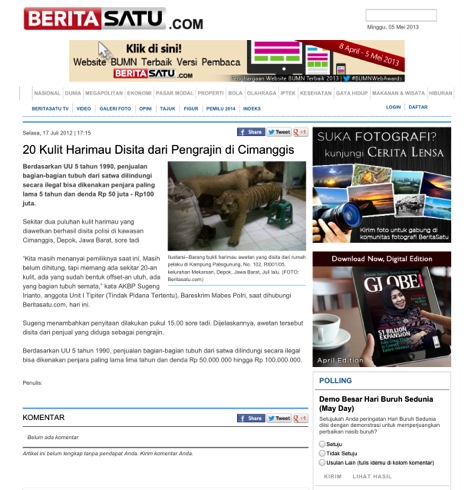 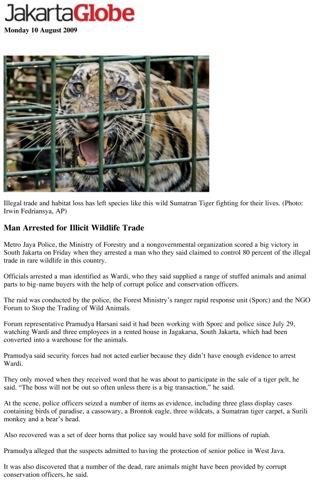 ~20% in English language
~80% in Indonesian language
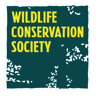 Listing names of good police, prosecutors and judges – this helps with their promotions and rewards success
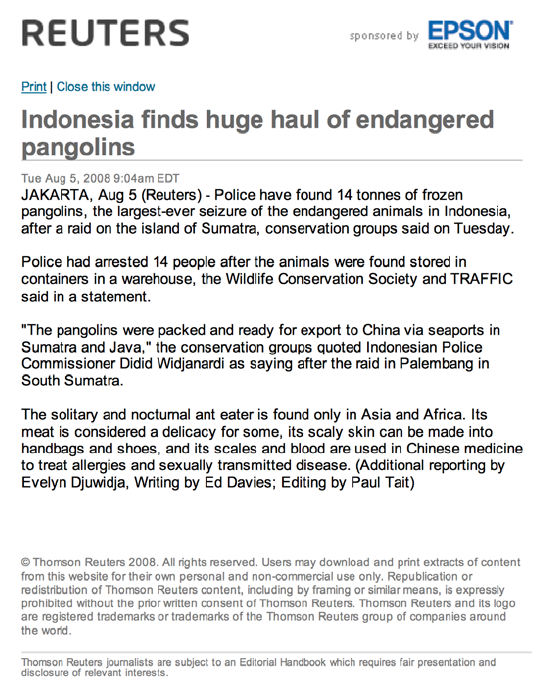 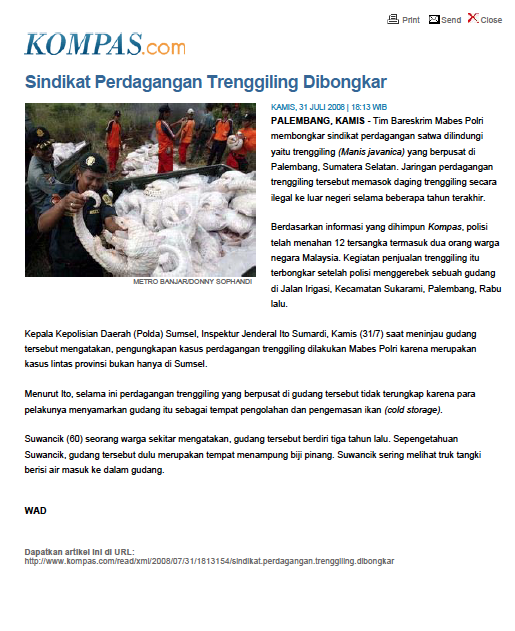 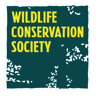 When WCS senses a case is going to be corrupted it calls in the media
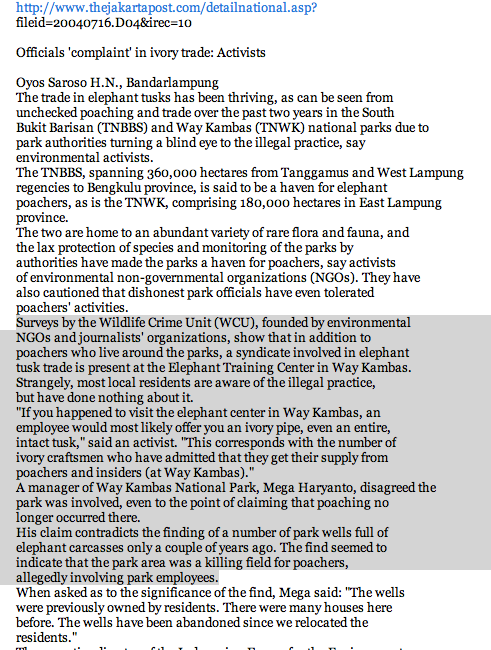 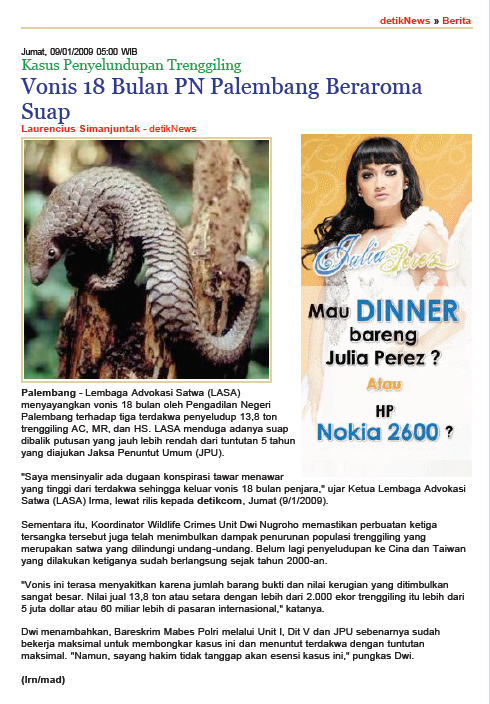 [Speaker Notes: "I indicated there are allegations of conspiracy bargaining height of the defendant that the verdict came out 18 months in prison", said Chairman of the Institute for Animal Advocacy Irma, through release told AFP on Friday.]
Example case – in Leuser, WCS mapped out a tiger trade network
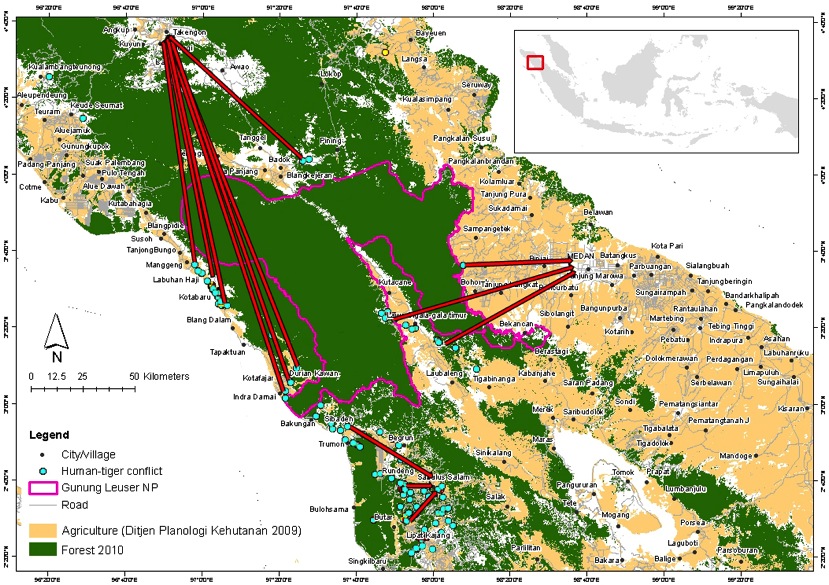 Trade route of 13 tigers in Leuser in 2007 (before WCS began work).  Each red line represents one tiger.  The trader in the north lived in a town called Takengon.
In 2013, WCU (WCS and Indonesian Military Police) successfully prosecuted the Takengon trader, who was a military sergeant
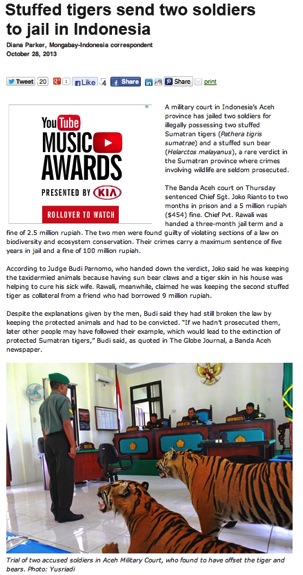 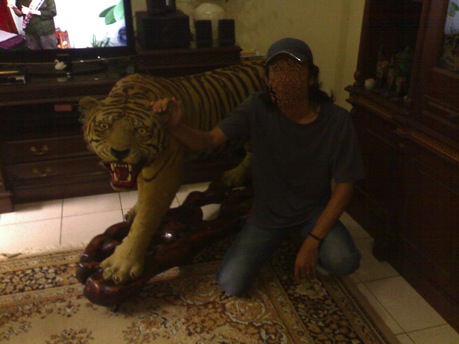 Undercover agent gathering evidence
Arrest and confiscation in March 2013.  Successful prosecution in October 2013

WCS supplied approximately 1000 man-hours on the case.
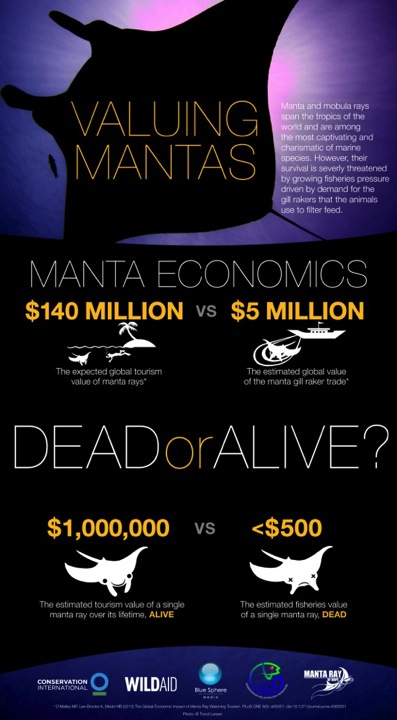 New Directions? Marine-WCU
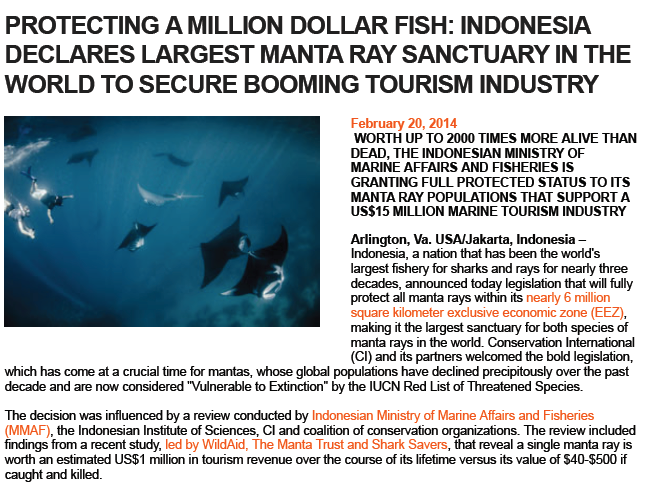 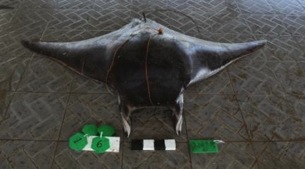 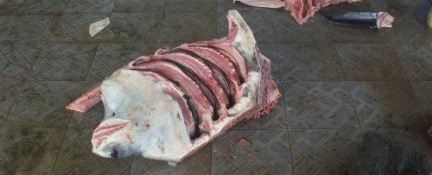 New Strategic Opportunities
Extend the WCUs: expansion of the WCU approach to other important wildlife landscapes and important wildlife species in Indonesia
Apply WCU approach to other sectors: e.g. illegal timber trade or forestry and the trade in manta rays and sharks
Legal reform: Indonesia’s laws on illegal and legal wildlife trade and application of international conventions are inconsistent and have various loopholes:
It is not illegal to transport non-native species through Indonesia (including African Ivory)
The ‘Manta Ban’ is outside of the formal protected species list and hence cannot be prosecuted by the National Police
Domestic application of CITES is weak
Training and capacity-building to government agencies: e.g. revision of the National Police environmental crimes training modules
Supporting the GoI to establish a high-level forum to discuss wildlife trade (legal and illegal) and propose cross-sectoral strategies
South-south cooperation: GoI – Government of Vietnam MoU
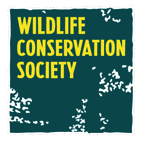 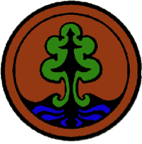 TERIMA KASIH
Funders: United States Fish and Wildlife Service (USFWS), USAID-C4J, ICITAP, Liz Claiborne and Art Ortenberg Foundation, TFCA, American Zoological Association, WCS